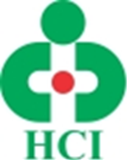 Arterite de TakayasuIntervenção médica e percutânea
Ricardo de Souza A. Ferreira
Histórico
Descrita pela 1ª vez Savory 1856, posteriormente por Kussmaul 1872
1908 Takayasu exame oftalmológico relata alterações oculares com anastomoses arteriovenosas
1948 Shimizu e Sano relatam aspectos clínicos 
1954 denominada Arterite de Takaysu
Introdução
A arterite de Takayasu é uma doença inflamatória 
crônica, de causa desconhecida, que envolve artérias de 
grande e de médio calibres, incluindo a aorta e seus principais ramos, além de artérias pulmonares e coronárias


Na AT ocorre inflamação granulomatosa transmural que 
pode causar estenose, oclusão, dilatação e/ou formação de aneurismas nas artérias envolvidas
Arterite de Takayasu
Doença sem pulso
Aortite inespecífica
Arterite idiopática
Arterite da jovem mulher
Síndrome de aortite
Síndrome do arco aórtico
Tromboangeíte obliterante suclávico-aorta
Coarctação atípica de aorta
Estenose alongada de aorta
Síndrome de Martorell
Etc..
Etiologia
Mecanismo imunopatológico desconhecido
Algumas publicações sugerem fator genético, distúrbio auto-imune
Associação com TBC?
Arterite de Takayasu
doença rara  
mulheres 8,5:1
5 a 50 anos, maior incidência 11 aos 29a (78,5%) 
Taxa de incidência anual 1,2-2,6 casos /milhão
+ asiáticos
Histopatologia
Panarterite com espessamento da adventícia, média íntima
Acomete mais aorta ascendente, segmentos proximais das artérias que originam da croça
Hipoplasia intimal     proliferação intimal(reativo e secundário)
Inflamação granulomatosa      infiltrado céls mononucleares, leucócitos polimorfonucleares, céls gigantes multinucleadas na vasa vasorum    engrossa, estenosa e oblitera      fibrose

Estenose se deve a contração fibrótica da adventícia e da média
Classificação
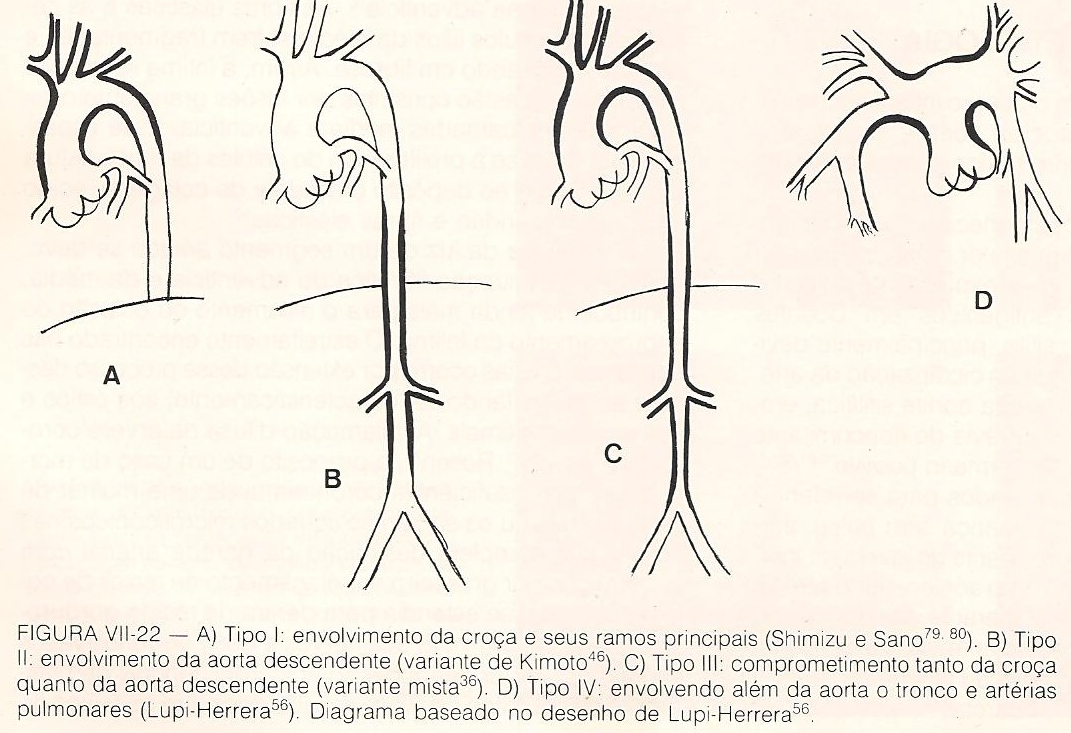 Classificação
Ishikawa 
De acordo com complicações
Grupo I – estenose ou oclusões em varias regiões da aorta e/ou seus ramos principais
Grupo II – pctes que apresentam uma das complicações
      retinopatia de takayasu
      has secundária
      IAo 
      Aneurisma aórtico
IIa – grau discreto ou moderado  IIb – grau severo
Grupo III  - pctes que apresentam 2 ou mais complicações do grupo II
Apresentação
Estenótica – mais comum
Aneurismática – mais rara
Deformante – aorta não está estenosada, porém há angustiamento dos óstios de seus ramos
Quadro clínico
fase inflamatória sistêmica, associada à febre e aos sintomas constitucionais
 fase de inflamação vascular
 fase tardia de isquemia

1/3 pctes assintomáticos
Quadro clínico
Sintomas constitucionais

Dor de cabeça (50% -70%)
Mal-estar (35% -65%)
Artralgias (28% -75%)
Febre (9% -35%)
Emagrecimento (10% -18%)
Quadro clínico
Manifestações neurológicas

cefaléia
Isquemia cerebral - AIT
Vertigem
Síncope
Diminuição da visão


Manifestações dermatológicas

eritema nodoso 
Lesões ulceradas
Quadro clínico
Manifestações cardiovasculares

HAS
Insuficiência Aórtica
Sopros – carotídeo, abdominal - localização mais comum carótida (80%)
diferença de pressão  das extremidades (45% -69%) 
Edema pulmonar
Angina> IAM
Claudicação 
Síndrome de Raynaud
Pericardite 
insuficiência cardíaca congestiva
Exames complementares
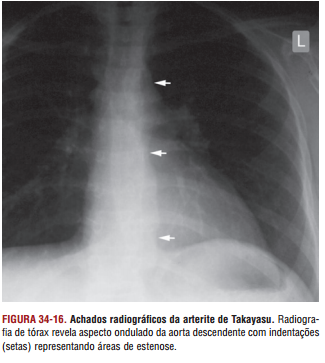 Raio x

Normal ou cardiomegalia, efusão pleural, sinais de HAP, calcificações de aorta e de valva aórtica
Exames complementares
ECG

Não tem padrão típico
Normal ou SAE, SVE, BDASE, flutter atrial

BRD ou SVD relação com acometimento de tronco pumonar
Marcadores de atividade
Não há um marcador adequado
VHS e PCR são utilizadas na prática clínica diária, mas nem sempre apresentam boa correlação com a atividade da doença.
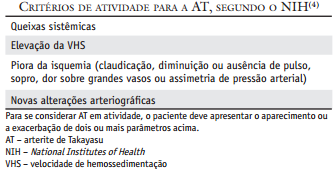 Laboratorial
Anemia normocítica e normocrômica e hipoalbuminemia revelam o caráter crônico 

Autoanticorpos associados a outras doenças inflamatórias, como fator antinuclear, ANCA, anti-DNA e anticorpo antifosfolípide, não são encontrados na arterite de Takayasu
Exame Físico
especial atenção aos pulsos periféricos, pressão arterial em todas as quatro extremidades
 pulsos ausentes ou diminuídos , mas pulsos são normais em muitos pacientes
 diferença de pressão arterial (>10 mmHg) entre os braços.
 hipertensão devido ao envolvimento da artéria renal é encontrada em cerca de 50% dos pacientes.
sopros, podem estar presentes (carotídeo, abdominal, subclávia)
regurgitação aórtica 
exame oftalmológico pode mostrar hemorragias retinianas, exsudatos algodonoso, dilatação venosa, microaneurismas de retina periférica, hemorragia vítrea
 alterações cutâneas que lembram eritema nodoso, lesões ulceradas ou nodulares
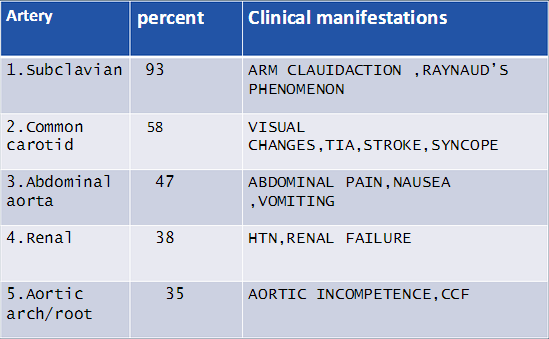 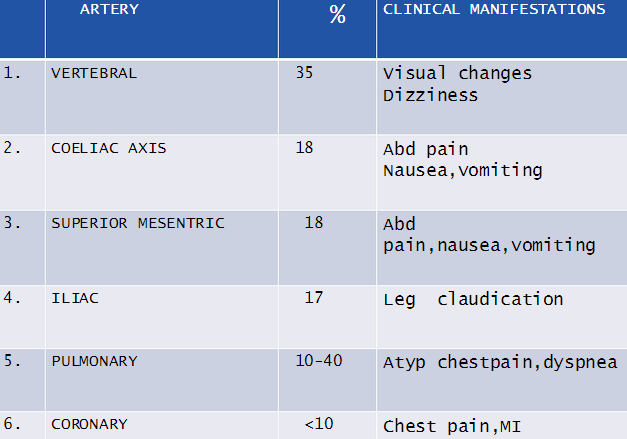 Diagnósticos diferenciais
Coarctação de aorta
Aterosclerose
Doença de Behcet
Tromboangeíte obliterante
Arterita de grandes células
Doença de kawasaki
Artrite reumatoide
sarcoidose
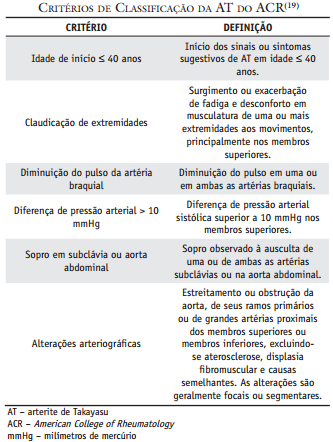 Define-se o diagnóstico na presença de três critérios, com  uma sensibilidade de 90,5% e especificidade de 97,8%
Angiografia
geralmente é necessária para confirmar o  diagnóstico. 
Achado mais comum é a presença de estenoses isoladas ou múltiplas da aorta em qualquer nível
Landi e Rossi descreveram o aspecto em rabo de rato da aorta com zonas de redução e calibre e zonas de dilatação
Comum lesões entremeadas ou com zonas normais ou seguidas de aneurismas de paredes lisas
Avalia gravidade do acometimento e a decisão terapêutica cirúrgica, sendo o exame pré-operatório de eleição
Realizar coronariografia e angiografia pulmonar

*não permite a detecção do espessamento da  parede arterial.
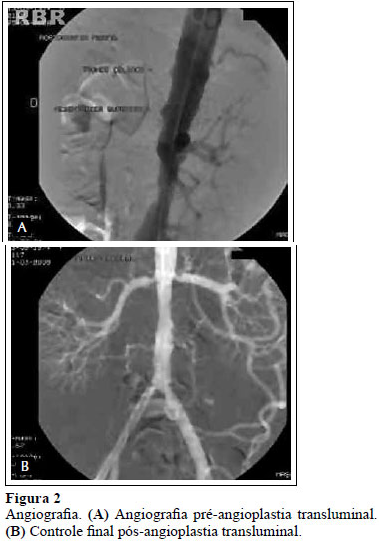 Métodos de imagem
O ecocardiograma transtorácico e transesofágico – avaliação da aorta.
 TC e RM - mais sensíveis na detecção das alterações da parede arterial
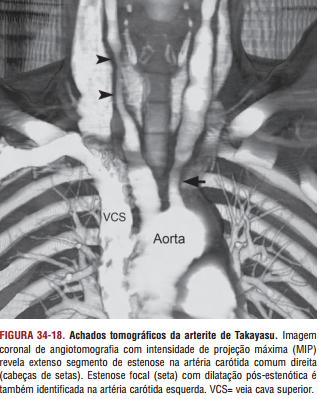 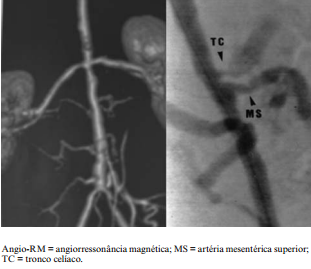 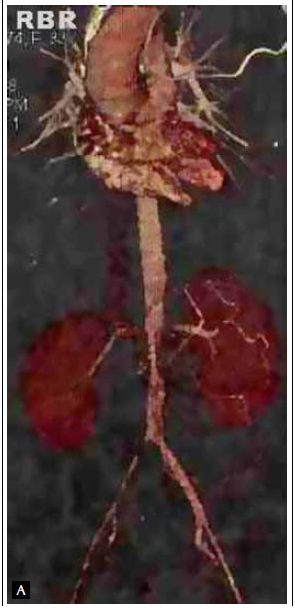 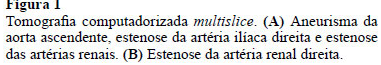 Tratamento
corticosteróides em altas doses (1-2  mg/Kg/dia) na fase ativa 
Imunossupressores
Revascularização aberta
Revascularização percutânea
Angioplastia
Por ser doença rara, nao existem estudos significativos, a literatura é baseada em relatos de casos com acompanhamento e descrição retrospectiva
Angioplastia
O ideal é que a terapêutica intervencionista seja realizada quando a doença não esteja em atividade. Park et al.
Indicações
comprometimento da circulação 
hipertensão renovascular por estenose de artéria renal
estenose coronariana significativa 
coarctação aórtica
regurgitação aórtica
claudicação grave em membros
lesões aneurismáticas com risco de ruptura 
lesões estenóticas/obstrutivas que determinem efeitos hemodinâmicos
Angioplastia
Balão – qdo tem dificuldade técnica de implantar stent ou endoprótese devido anatomia e topografia da lesão
Cutting-balloon – lesões endurecidas e resistentes
Stent convencional (ramificações)
Stent farmacológico (ramificações)
Endoprótese (aorta ou ramos calibrosos)
Angioplastia
Os stents farmacológicos possuem menor taxa de reestenose, mas apresentam maior taxa de trombose local tardia
Angioplastia
Melhores resultados
 estenoses focais curtas 
Análise crítica das lesões pré abordagem
Stents farmacológicos
Angioplastia
Mais susceptíveis de reestenose
artérias ramificadas
lesões fibróticas
balão
Angioplastia
Geralmente o resultado imediato da angioplastia é bom, sendo que a manutenção da permeabilidade do vaso depende do controle da atividade inflamatória  da doença
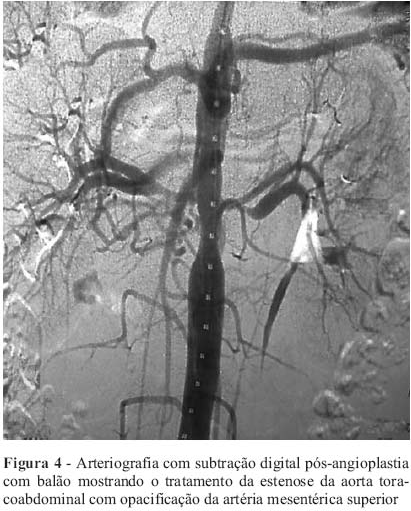 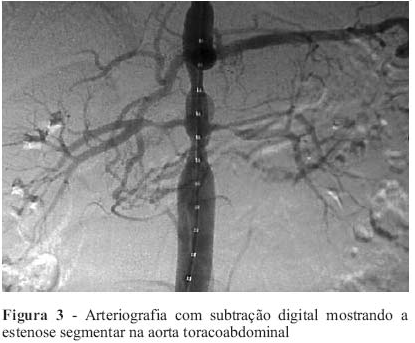 Angioplastia
Na literatura há descrição apenas de relatos de casos com seguimento a curto prazo após a angioplastia e alguns centros têm descrito a taxa de reestenose de  20 a 44% em 12 meses.
IVUS
A utilidade do ultra-som intravascular ainda é desconhecida.
 A visibilização do comprometimento e de possível remodelamento da parede arterial, principalmente da sua extensão, dados fornecidos pelo IVUS e que não podem ser obtidos de maneira fidedigna pela angiografia, auxilia tanto na diferenciação etiológica da obstrução quanto na tomada de decisão terapêutica, possibilitando melhor definição do comprimento e do diâmetro da endoprótese, e proporcionando, presumidamente, desfechos mais favoráveis.
Complicações
dissecção
Reestenose
Embolização distal
Angioplastia
Melhor forma de tratamento intervencionista mantém-se indefinido.
Baseia-se em relatos de caso
Conclusão
Intervenção percutâneo é uma boa opção de tratamento  de estenoses desencadeadas por vasculites primárias
Apesar da taxas elevadas de reestenose,  possibilidade de novas reintervenções e com bons resultados imediatos
técnica minimamente invasiva 
sempre associada a imunossupressora e controle de atividade
Stents famarcológicos/ endoprótese
IVUS – apesar da elevação do custo do procedimento pode auxiliar a diferenciação da aterosclerose de características específicas da AT, agregando informações e orientando o tratamento percutâneo
O tratamento cirúrgico convencional é factível e é indicado principalmente quando as lesões aórticas são extensas, mas possui maior morbimortalidade